My Honor Elevates Me
At the headquarters of the College of Education-female departments- in Zulfi organized on Friday, 05.03.1434 H the fist orientation program was hosted by the Commission     for the Promotion of Virtue and Prevention of Vice to the college’s female students under the slogan “My Honor Elevates Me” in the presence of Chairman Honored Sheikh Abdullah Salman, the Zulfi Governor on behalf Mr. Saud Al Manii, the Dean of the College of Education Dr. Abdullah bin Khalifa Suwaiket, the College’s vice deans, and a number of officials.  The chairman and Vice-governor inaugurated the exhibition, and were briefed on its content. Then on Saturday and Monday0 6/05/1434 H, HE the chairman of the Commission for the Promotion of Virtue and Prevention of Vice gave a lecture through videoconferencing to the College’s female students
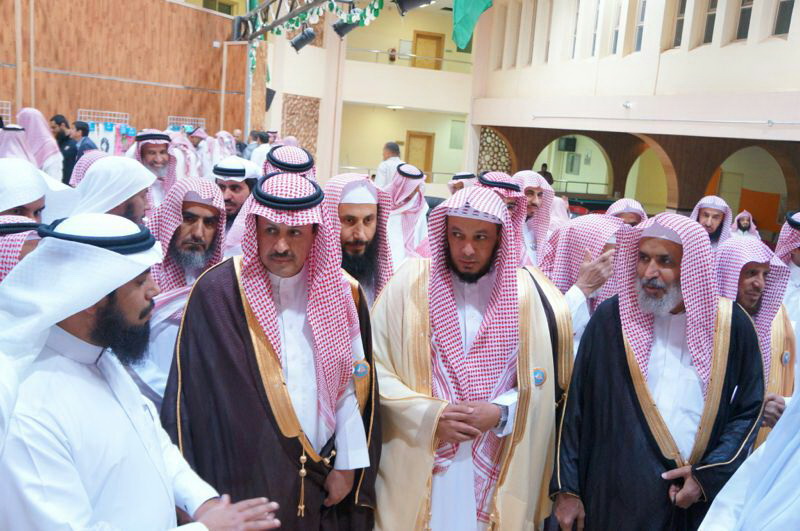